KISFALUDY  KÁROLY1788-1830
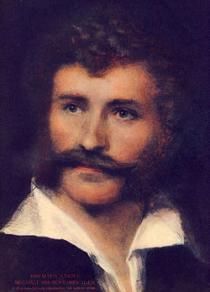 Költő, drámaíró, festő
Romantika – világirodalom XIX. sz. meghatározó művészeti irányzata
Középpontban a szabadságeszme, a teljesség iránti vágy
Távlat, változás lehetősége
A kialakulóban lévő európai romantikus irodalom legjelesebb képviselői:
Goethe
Grimm testvérek
Byron
Shelley
Walter Scott
Emily Bronte
Dickens
Victor Hugo
Ibsen
Andersen
Verne
Puskin
Magyarországon a XVIII. század végéig irodalom és képzőművészet együtt
Kazinczy: külföldi mesterek munkáinak másolása
Művészi pályáján a XIX. sz. első évtizedében egy időben indul:
Kisfaludy Károly, 
Id. Markó Károly
Ferenczy István.
Kisfaludy Károly
A magyar irodalom romantikus áramlatának kezdeményezője, 
A magyar nemzeti festészet útnak indítója, 
A magyar romantikus festészet ihletője.
Kisfaludy KárolyÉletének első szakasza
Születése: 1788
Családi körülmények
Elemi iskola: 1799
Katonai szolgálat: 1804-1811
Első darabja: 
	1809.  Tatárok Magyarországon

Kezdő költő és induló festő
A bécsi évek1812-1816
Bécsi évei alkotó munkásságának tekintélyes időszakát jelentik.
Bővítette műveltségét, világirodalmi és képzőművészeti tájékozottságát.
Itt szerezte első rajzolói és festői gyakorlatát, itt szerette meg a tájképfestést. Másolt festményt, metszetet, illusztrált.
Megélhetését nehézségek árán biztosította.
A vándorlás éve, keserű tapasztalatok.
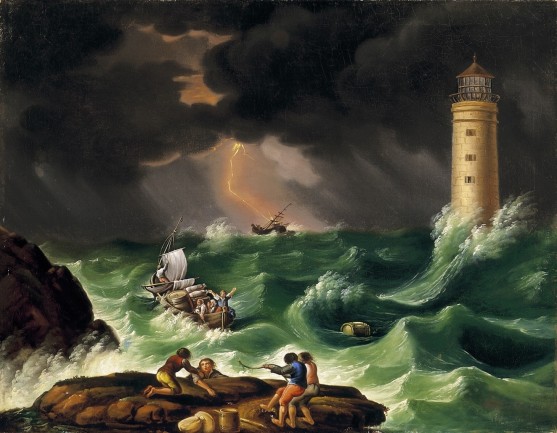 A hajótörött

olaj, vászon
63,5 x 80,5 cm  magángyűjtemény
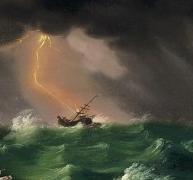 A hajótörött
(részlet)
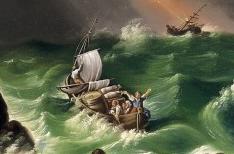 A hajótörött
(részlet)
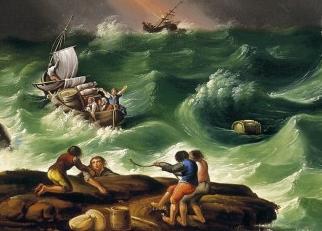 A hajótörött
(részlet)
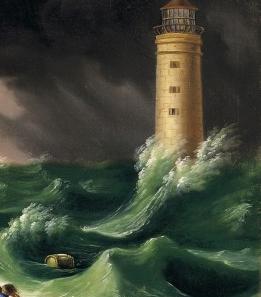 A hajótörött
(részlet)
Vénusz Ámorralpléh dohányszelence tetején, 8 x 12 cm                                                                                magántulajdon
Női képmás (1812-16)vászon 14,5 x 11,5 cm
Első olajfestésű képe, színezése és ecsetkezelése is kezdetleges. 
   /tévesen Heppler Katalin női portréja/

Metszetről másolt, elveszett.
Kisfaludy Sándor: Somlóc. regéjének illusztrációja lavírozott tus papír15,7 x 10 cmMagyar Nemzeti Galéria
Hazatérés (1816-1822)Irodalmi, festői alkotásai Magyarországon
Pozsonyi tartózkodása: a megélhetés lehetőségeit kutatta
Szállásadók családtagjainak portréja, illusztrációk
Dunántúli tartózkodása, akvarellek eladása: tengődik
Pesten régebbi ismerősei és barátai támogatták verseit, első drámakísérleteit
Anatómiát tanul
Romantikus kompozíciókat fest: pl. csontvázak táncát holdvilágos éjszakán
Rézkarcokat készít
Tervezget metszetekkel illusztrált kiadványokat, 120 képpel illusztrált magyar történet írásába és rajzolásába fog
Koldustársaságrézkarc, 11x17,5 cm, Petőfi Irodalmi Múzeum
Rézkarcai közül talán a legkorábbi
Eredetinek tartják
Hazai sikerek
1819.  Tatárok Magyarországon – vitézi játék pesti bemutatója meghozta az elismerést.

Első nagy siker: 
    A kérők – vígjáték, 1817 vagy 1819

1820-ban országosan ismert drámaíró
1820-ban egy képekkel illusztrált magyar nyelvű irodalmi zsebkönyv kiadására határozta el magát
A kiadvány 1821-ben Bécsben megkapta a nyomtatásban engedélyezést
Célja a magyar szépművészetek megszerettetése
Auróra irodalmi almanach, I. évf., 1821
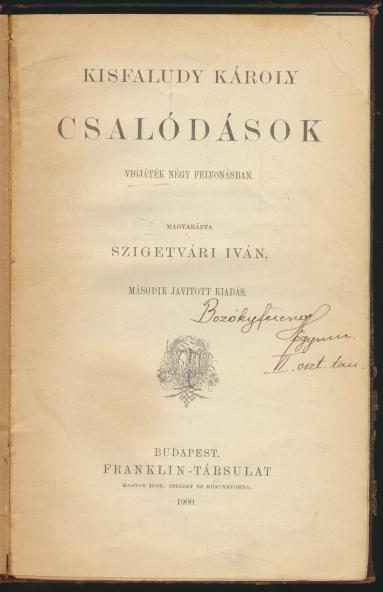 1817 v. 1819
1828
AuróraMagyar Irodalmi Zsebkönyv, megjelent: 1821
Újraéledő festői munkássága1822-1830
Képzőművészeti érdeklődése újból erősödik, elmélyíti ismereteit.
A tájképfestészet érdekli legjobban.
Európai mesterektől vásárol metszeteket, olajjal vászonra festi, másolja azokat.  (Viharos tengerképek, a vad természet erőivel küzdő emberek végzetes sorsa, tűzvész és villámok.) Egyetlen természet után festett képe a Visegrád című, ezt kivételesen szignálta, verset is írt hozzá.
Zsánerképei színesek, kedvesek, az emberalakok arányosak.
Valóban festővé vált.
Párhuzamosan foglalkozott irodalommal és festészettel.
Magyar művészeti akadémia felállításának gondolata foglalkoztatta.
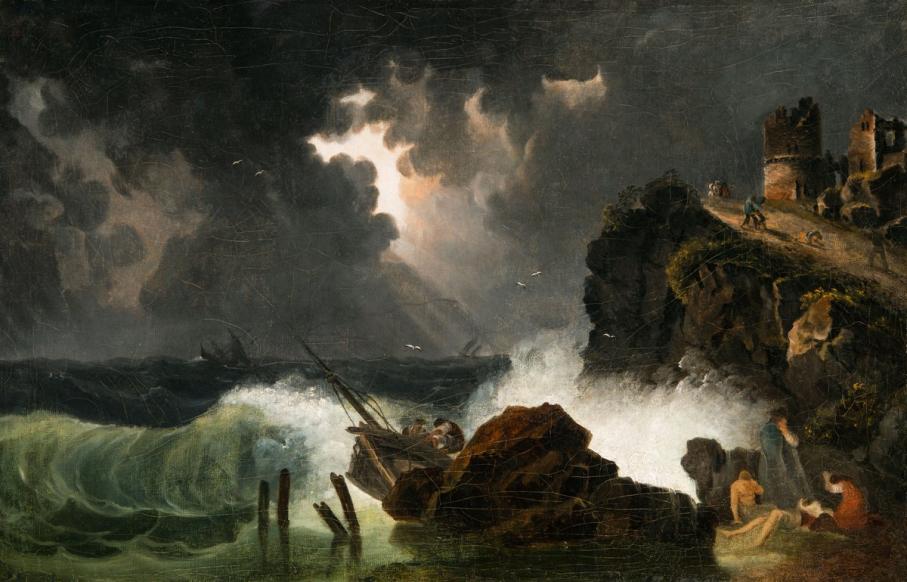 Tengeri vész
1820-as évek, olaj, vászon, 48,3 x 75 cm, Magyar Nemzeti Galéria, Budapest
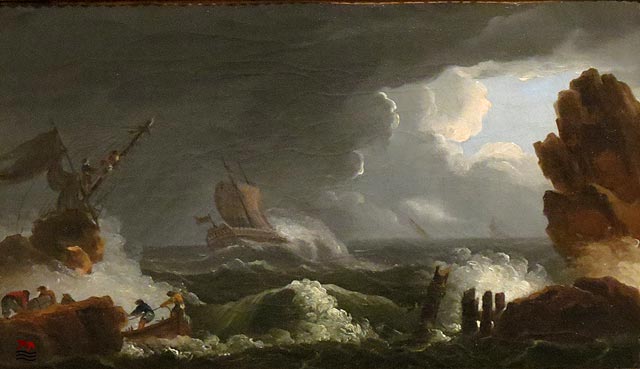 Vihar a tengeren 
Kogart Tihany Galéria
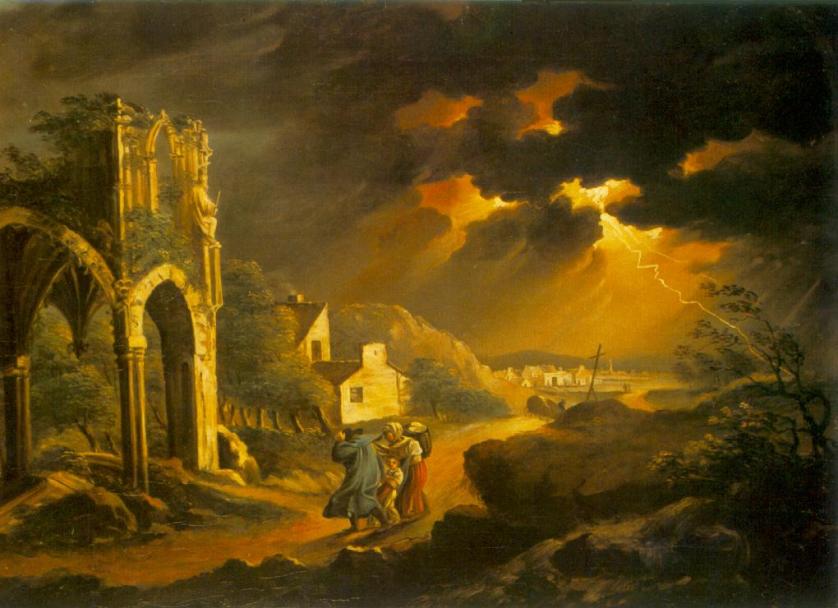 Éjjeli szélvész

1820-as évek
olaj, vászon
 44,5 x 60,5 cm Magyar Nemzeti Galéria, Budapest
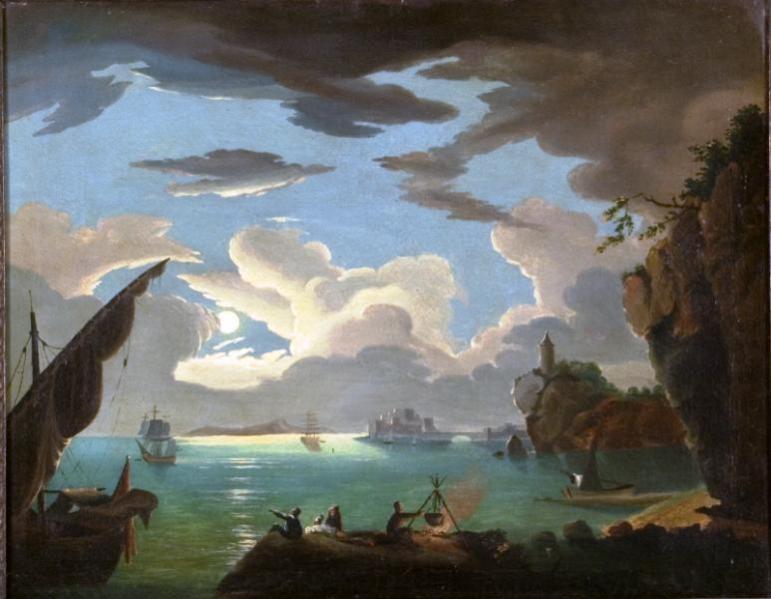 Kikötő
holdfényben

1820-as évek
Petőfi Irodalmi Múzeum,
Budapest
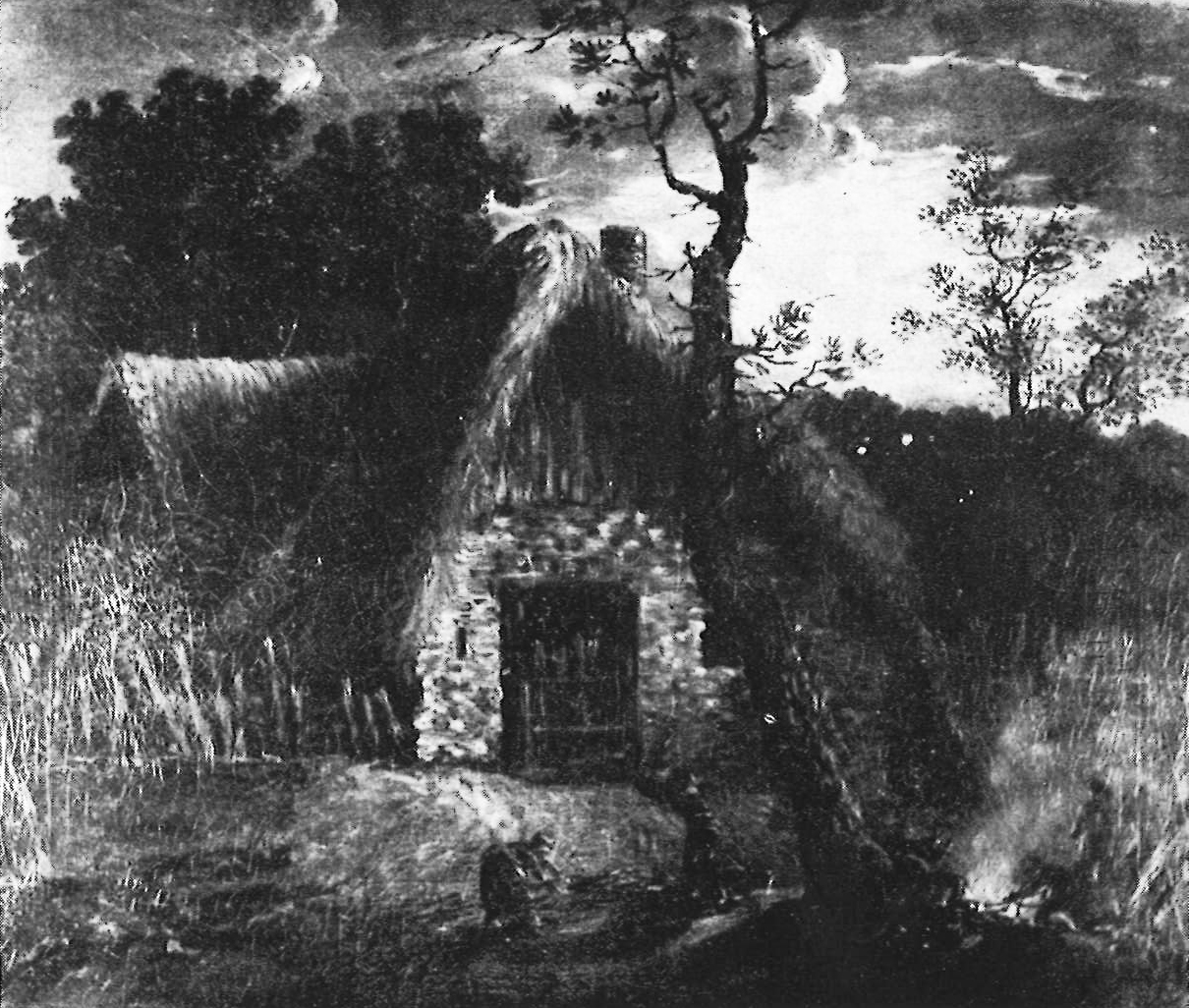 Kunyhó rőzsetűz fényébenvászon 62 x 69 cmMTA
Falu égése
holdvilágos éjen

Vászon 56,6 x 66,6 cm
Magyar Nemzeti Galéria
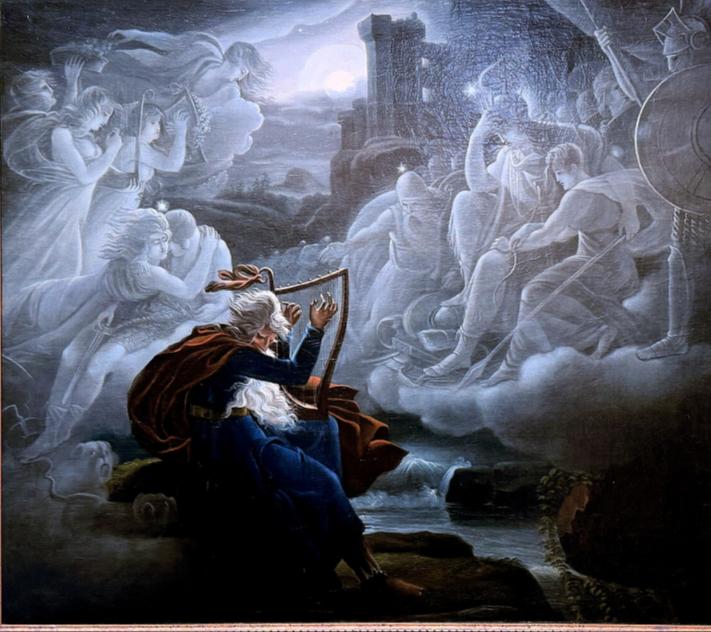 Ossian fájdalmai

1822 után, olaj, vászon
 105 x120,5 cm
Magyar Nemzeti Galéria, Budapest
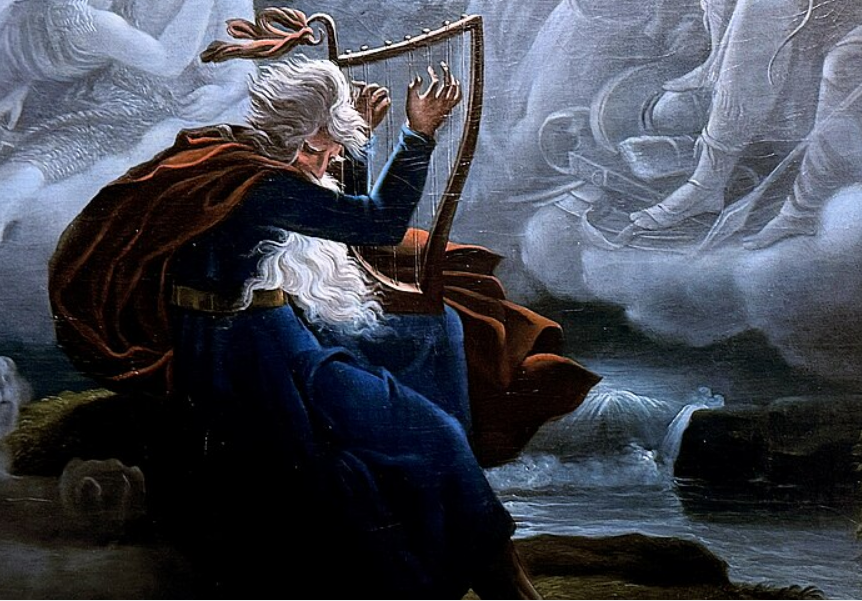 Ossian fájdalmai
(részlet)
Bűnbánó Magdolnavászon, 94 x 157 cm                                                                                Tápiószele, Blaskovich-gyűjtemény
Hébevászon 41 x 33 cmPetőfi Irodalmi Múzeum
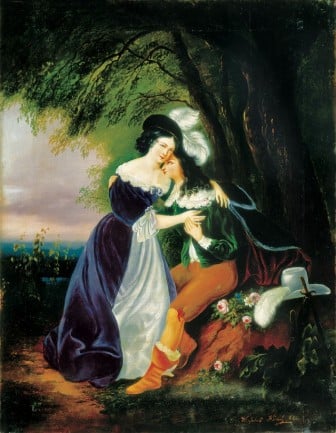 Szerelmesek
 
1823 
49 x 38 cmolaj, vászon
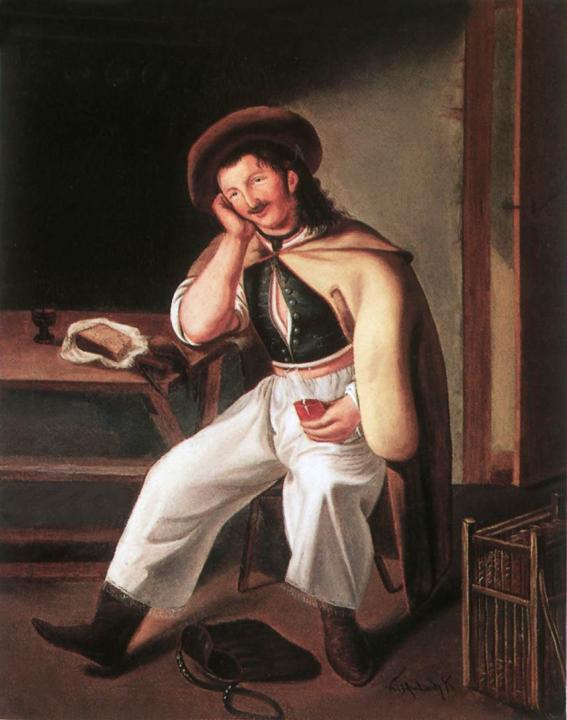 Ivóbanolaj, vászon  65 x 52,5 cmmagántulajdon
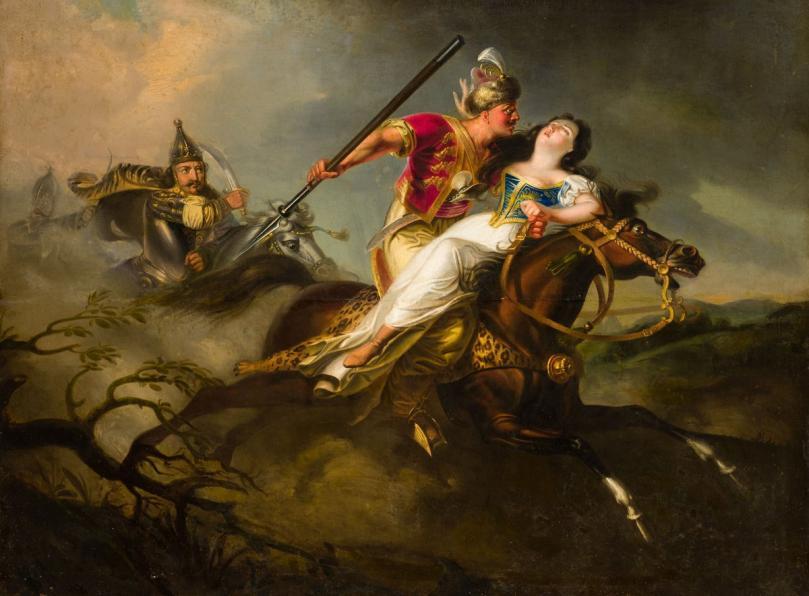 László király a cserhalmi ütközetben

1826-30, olaj, vászon,
129 x 167 cm,
Magyar Nemzeti Galéria, Budapest
Művei
Vígjátékok – a nemesi udvarházak földbirtokosait mutatta be vidám magánéletükben. Jól értett az emberábrázoláshoz, párbeszédei gyorsan gördültek. Ő teremtette meg a magyar vígjáték társalgási nyelvét

Novellák : 1823-tól írt novellákat,
   először komor történeti históriákat,
   később humoros, tréfás történeteket

Versek
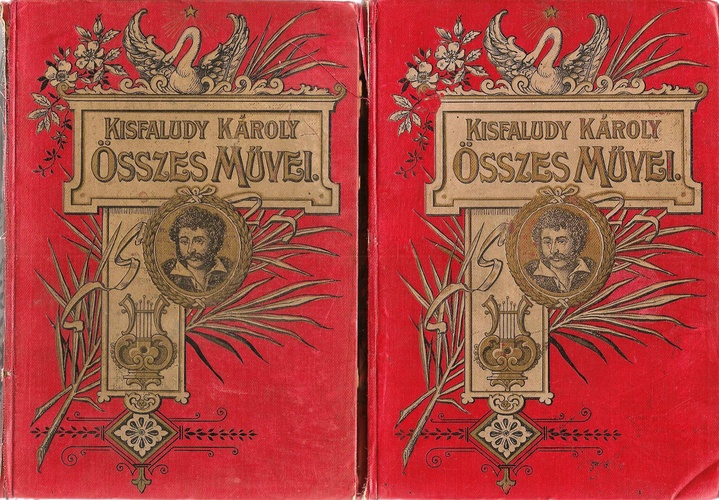 Verses könyvek
1. Lírai költemények:
    nagyrészt hosszú, elégikus versek:
    pl. Mohács, Visegrád
    humoros:  Pipadal

2. Népdalok: 34 dal
    pl. Szülőföldem szép határa


3. Tan és gunyor:
    pl. Epigrammák

4. Balladák, költői beszélyek: 
    pl.  A bánkódó férj
Mohács c. költemény (1824)
A romantikus líra egyik legjellegzetesebb darabja.

„Hősvértől pirosult gyásztér, sóhajtva köszöntlek,
Nemzeti nagylétünk nagy temetője, Mohács!”
Pipadal
Gyűlöljön bár sok finnyás orr,
Édes pipám! Tégedet,
Hű vitézed, én mindenkor
Pártul fogom ügyedet.
Te vagy éltem kísérője,
Egészségem hévmérője,
S játszi bodor füstöddel
Búmat vígan űzöd el.
A bánkódó férj c.  költemény illusztrációja
Kisfaludy után Josef Stöber rajza
Szegény tatár címmel
az Auróra 1831. évf.-ban jelent meg
Orlai Petrich Soma: Kazinczy és Kisfaludy találkozása
1859
Anyagi gondok az Auróra szerkesztése terén
képanyagok költségei, a kiválasztás szigorúsága
a terjesztés költségei
más kiadványok – konkurencia

Kisfaludy Károly hagyatéka
jeles művészek festményei, metszetek, saját festmények
a hagyatékok sorsa
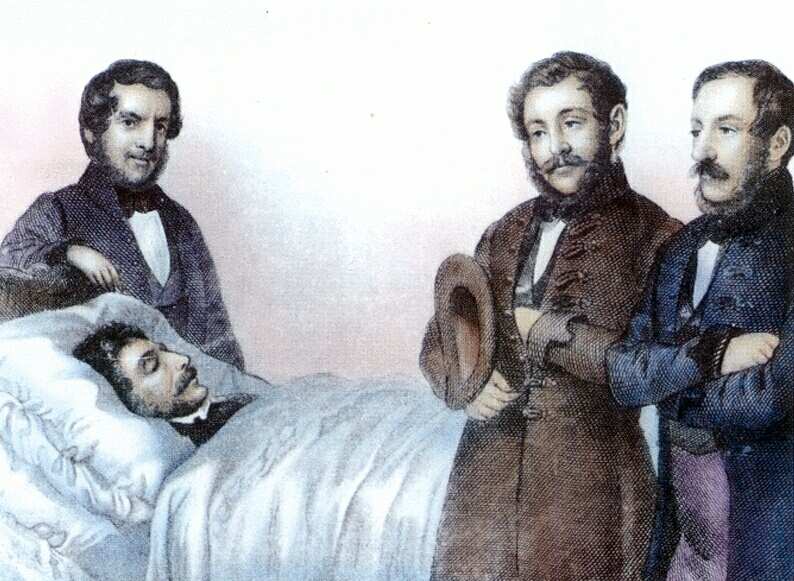 A kép
Barabás Miklós 1830. évi rajza
után készült
számvetés
Kisfaludy Károly az 1820-as évtized magyar irodalmának vezéralakja, a reformkori irodalmi élet fő szervezője. 
Az Auróra szerkesztője, az Auróra-kör elindítója. 
A nemzeti romantikát részesítette előnyben.
Az irodalom szolgálatába állította a képzőművészetet, de a képanyag ugyanúgy fontos volt számára, mint az irodalmi rész. 
Festészetében a korai magyar romantika képviselője.
Munkássága a romantikába átívelő. Összekötötte a hagyományt a haladással.
Széchenyi István: „Kisfaludy Károlyt értem, kinek emlékezetét itt üdvözlöm.”
Köszönöm a figyelmet!
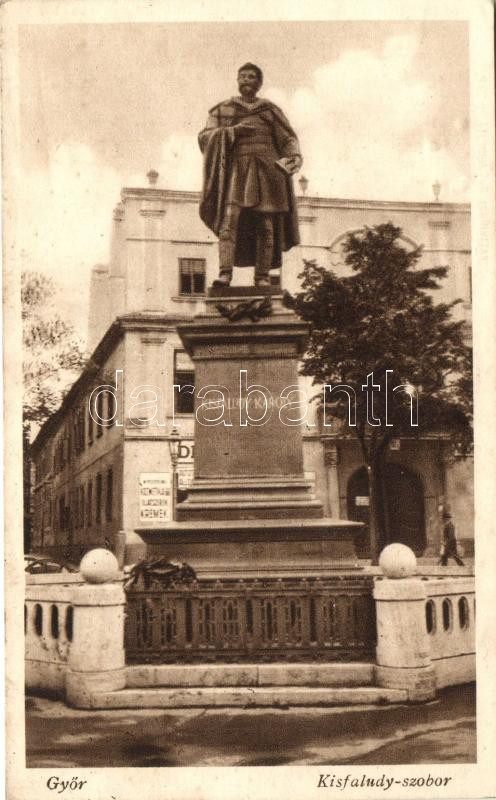 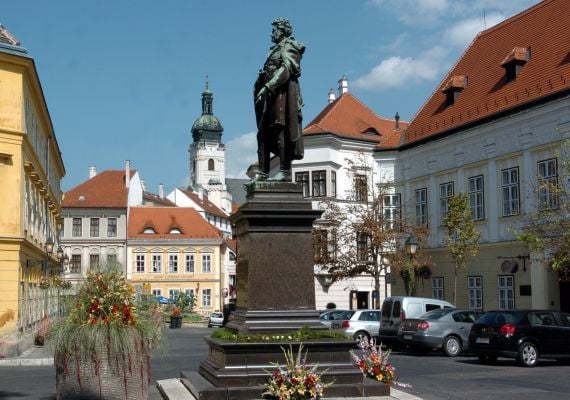 Szalainé Lenke